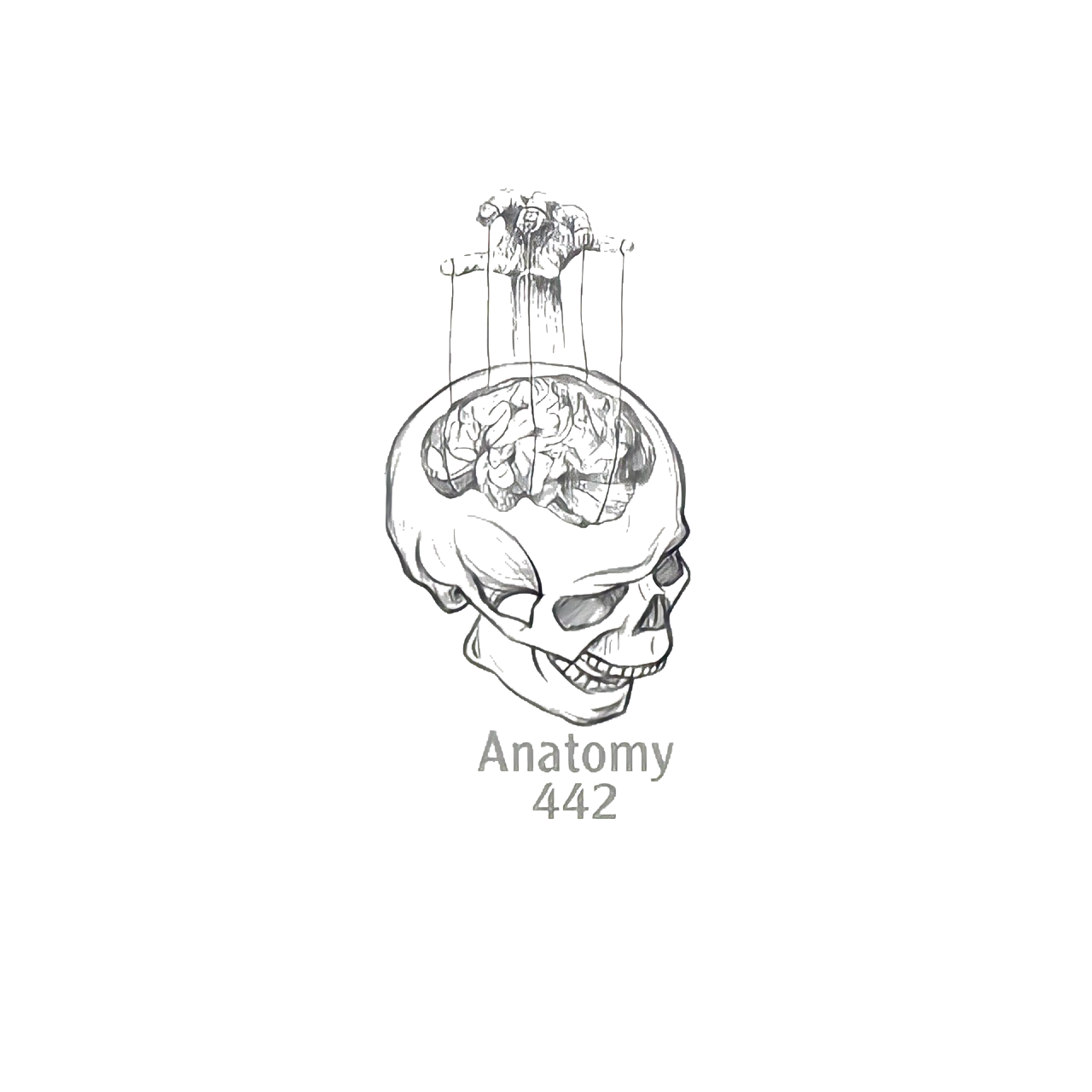 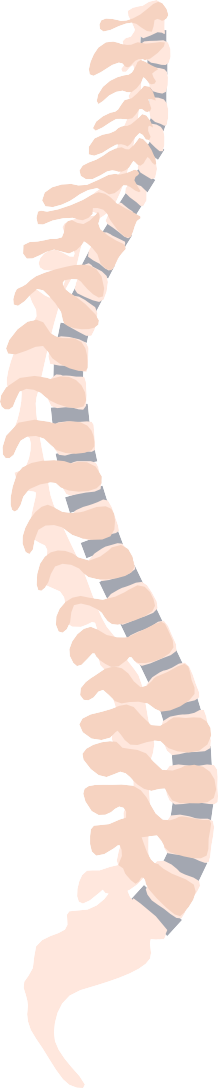 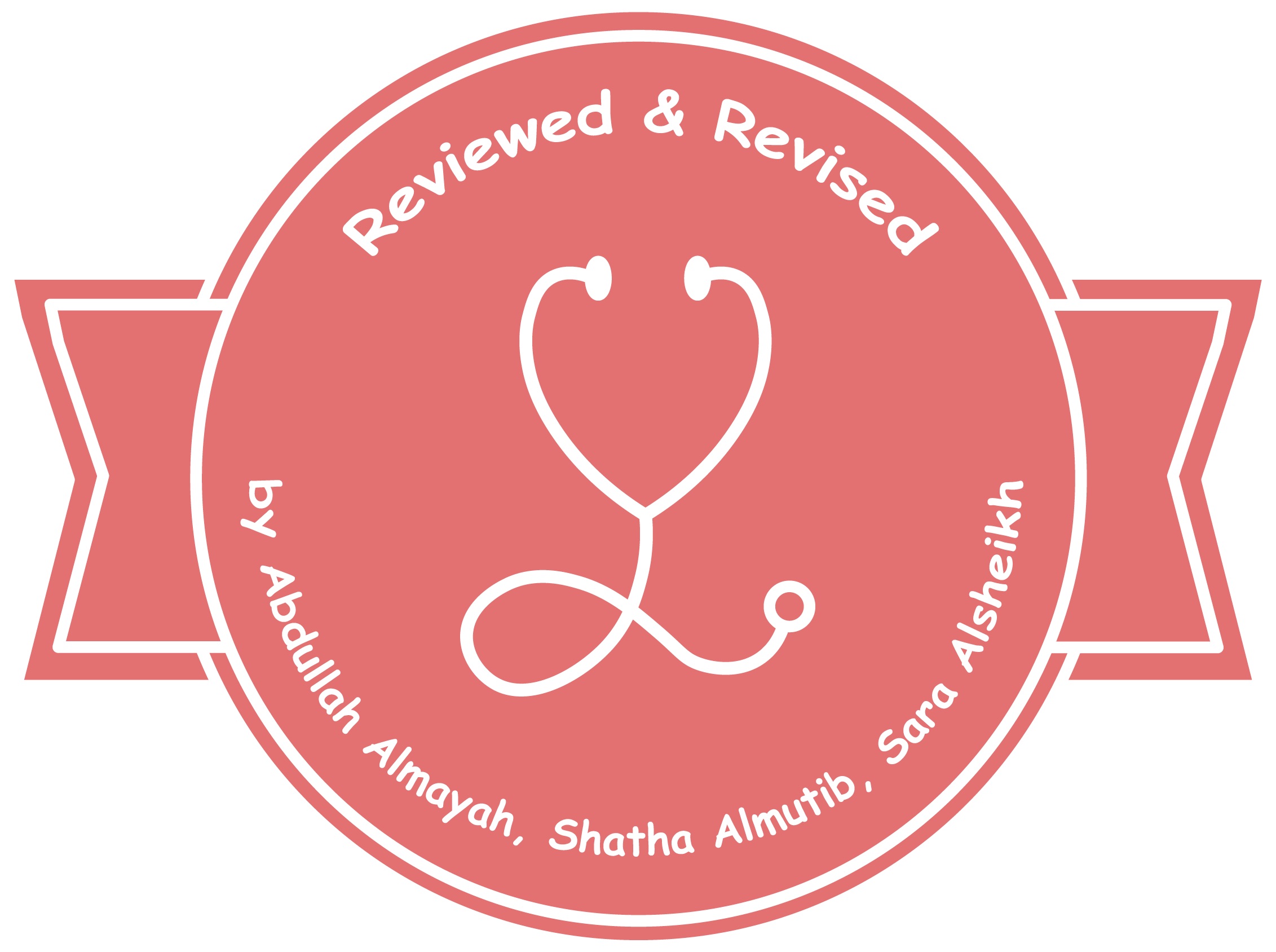 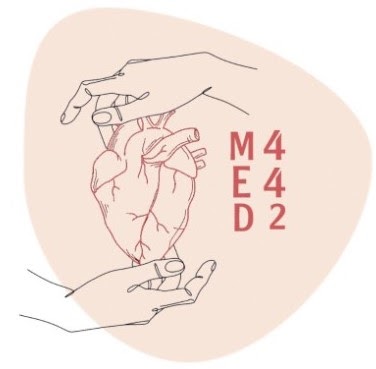 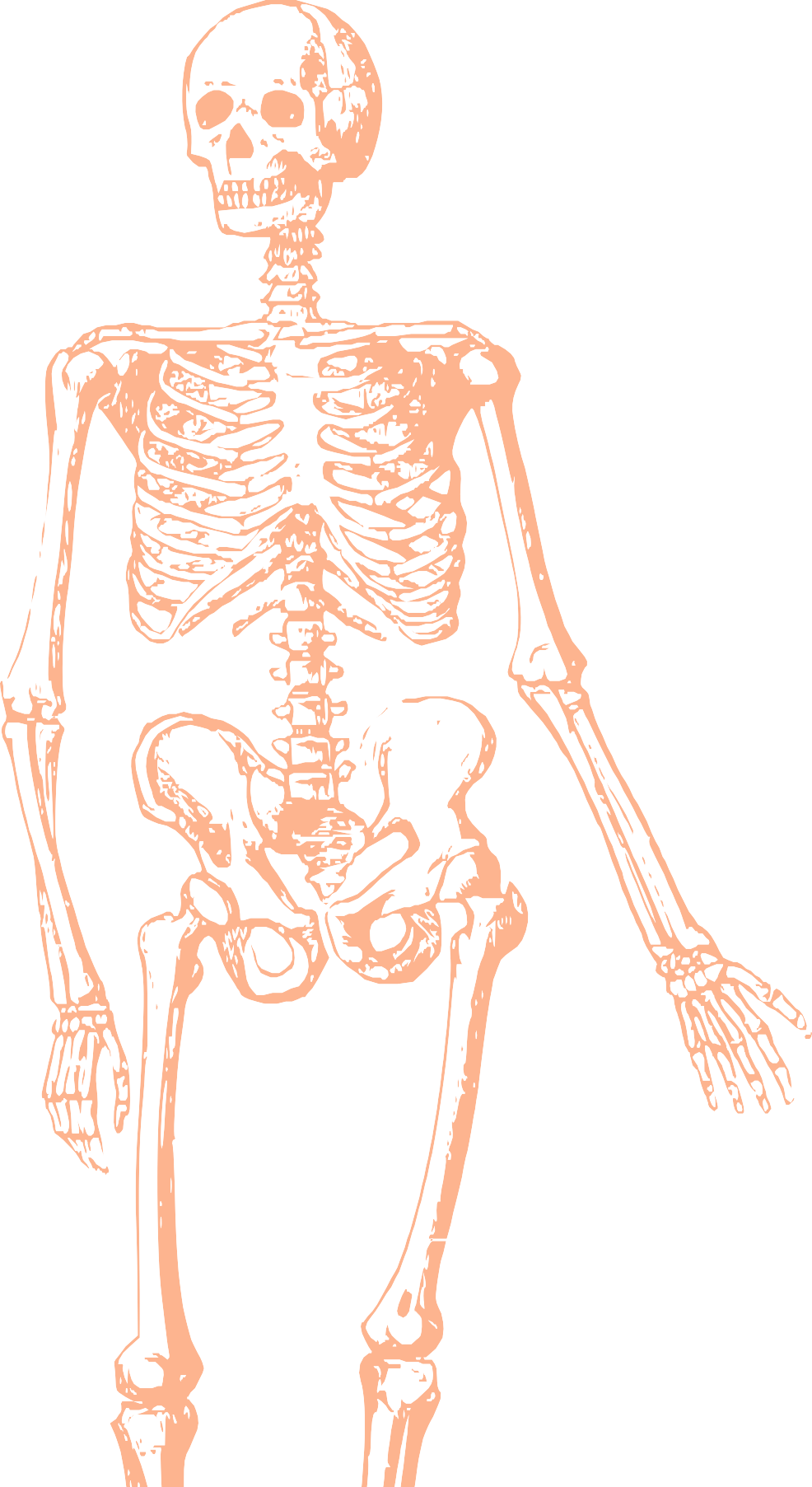 L10
Radial And Ulnar Nerves
Editing file
Color index:
Mine text
Important 
Doctors notes
Female slides only
Male slides only 
Extra
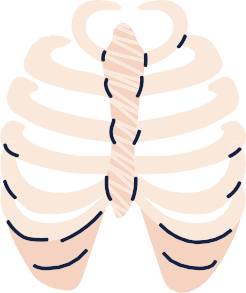 Objectives
Describe the anatomy of the radial and ulnar nerve regarding to origin, course, and distribution.


List the branches of the nerves.


Describe the causes and manifestations of nerve injury.
Boys Slide only
Introduction



There are five main nerves leaving the brachial plexus, which with their branches supply the muscles and skin of the arms and hand.

The ulnar nerve is the continuation of the medial cord and supplies the small muscles of the hand.

The radial nerve is one of the terminal branch of the posterior cord and supplies the extensor muscles and the skin of part of the arm and hand.
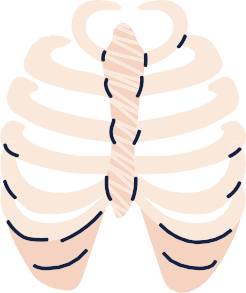 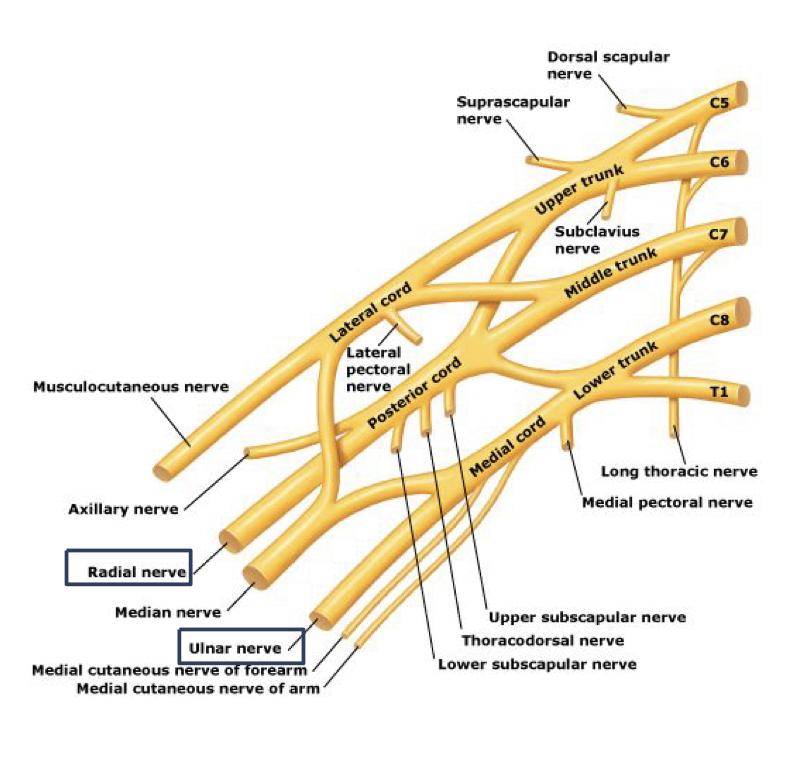 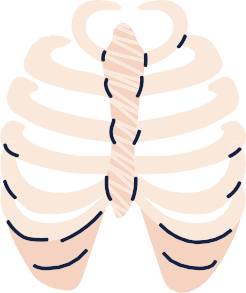 RADIAL NERVE (C5    C8, T1)
-The radial nerve arises from the posterior cord of the brachial plexus.
-The radial nerve receives branches from each nerve root from C5-T1.
• The largest branch.
• Begins in the axilla.
Axillary Artery
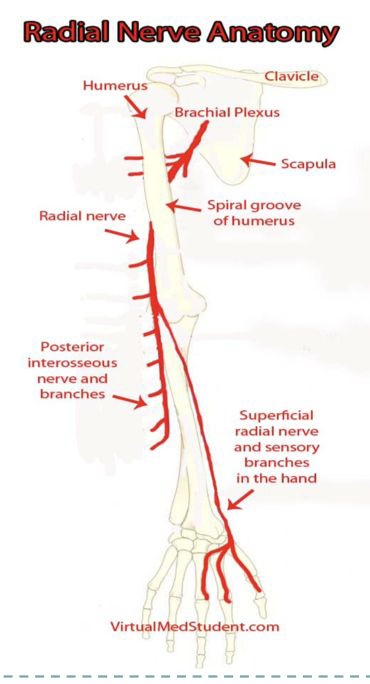 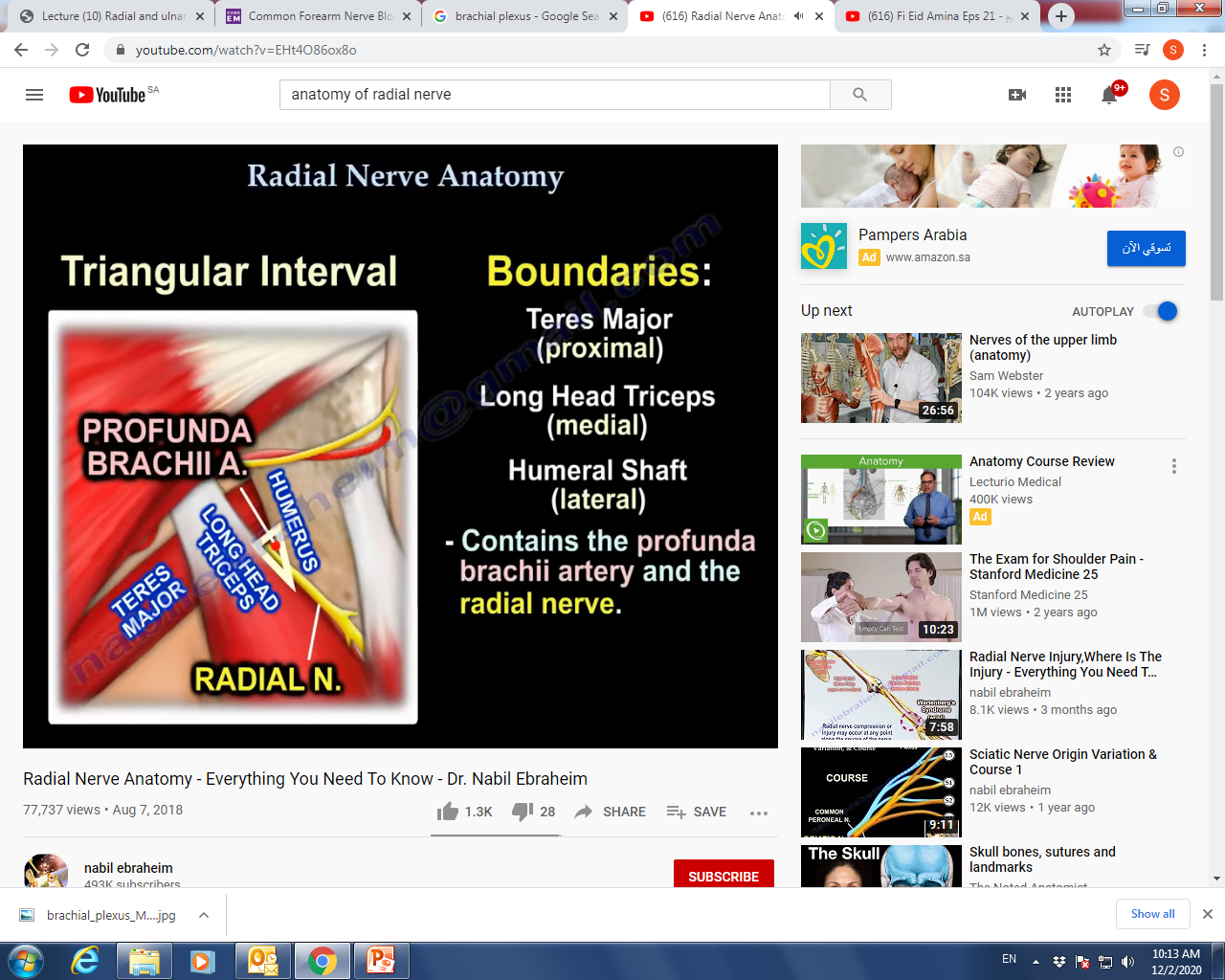 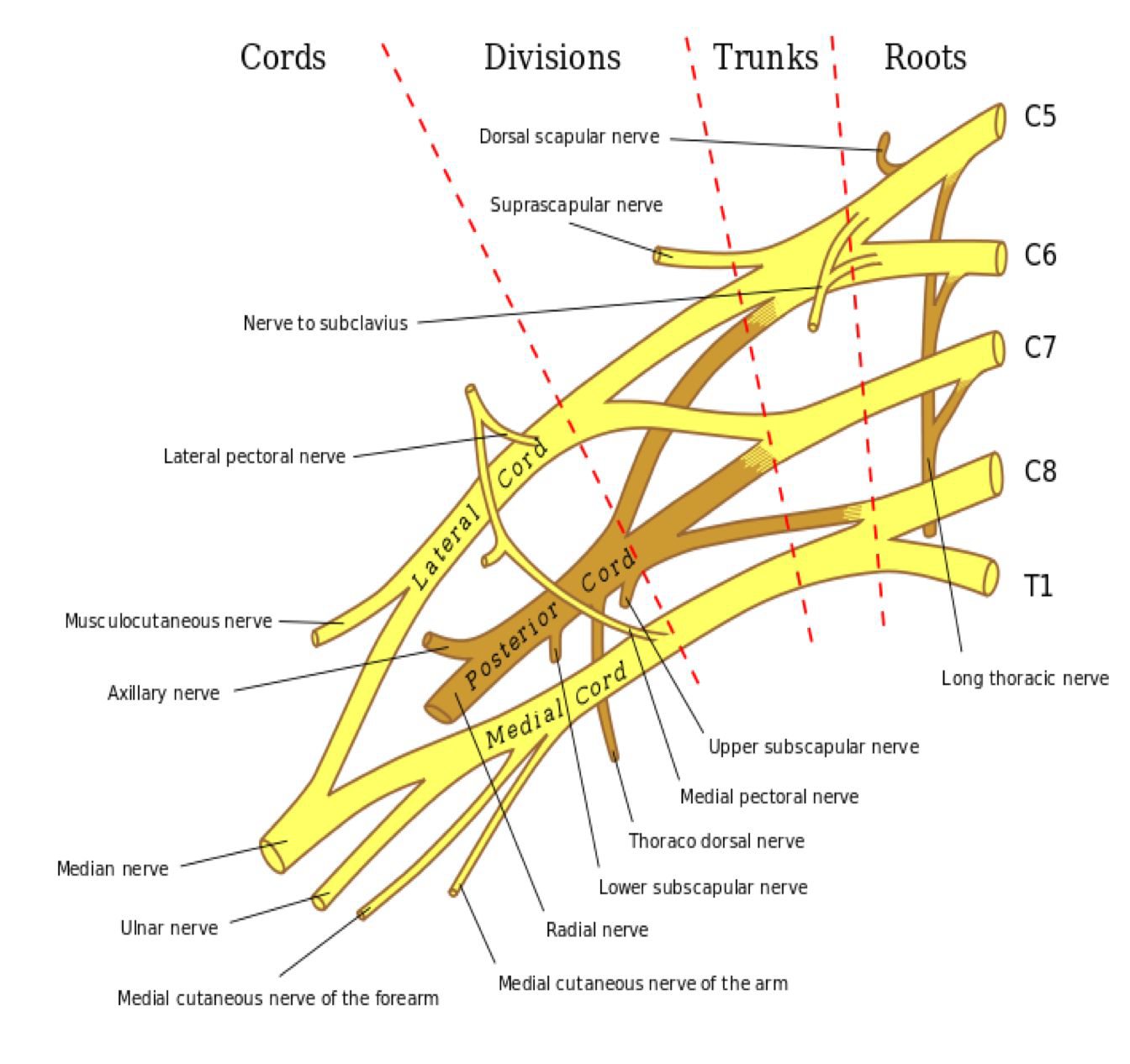 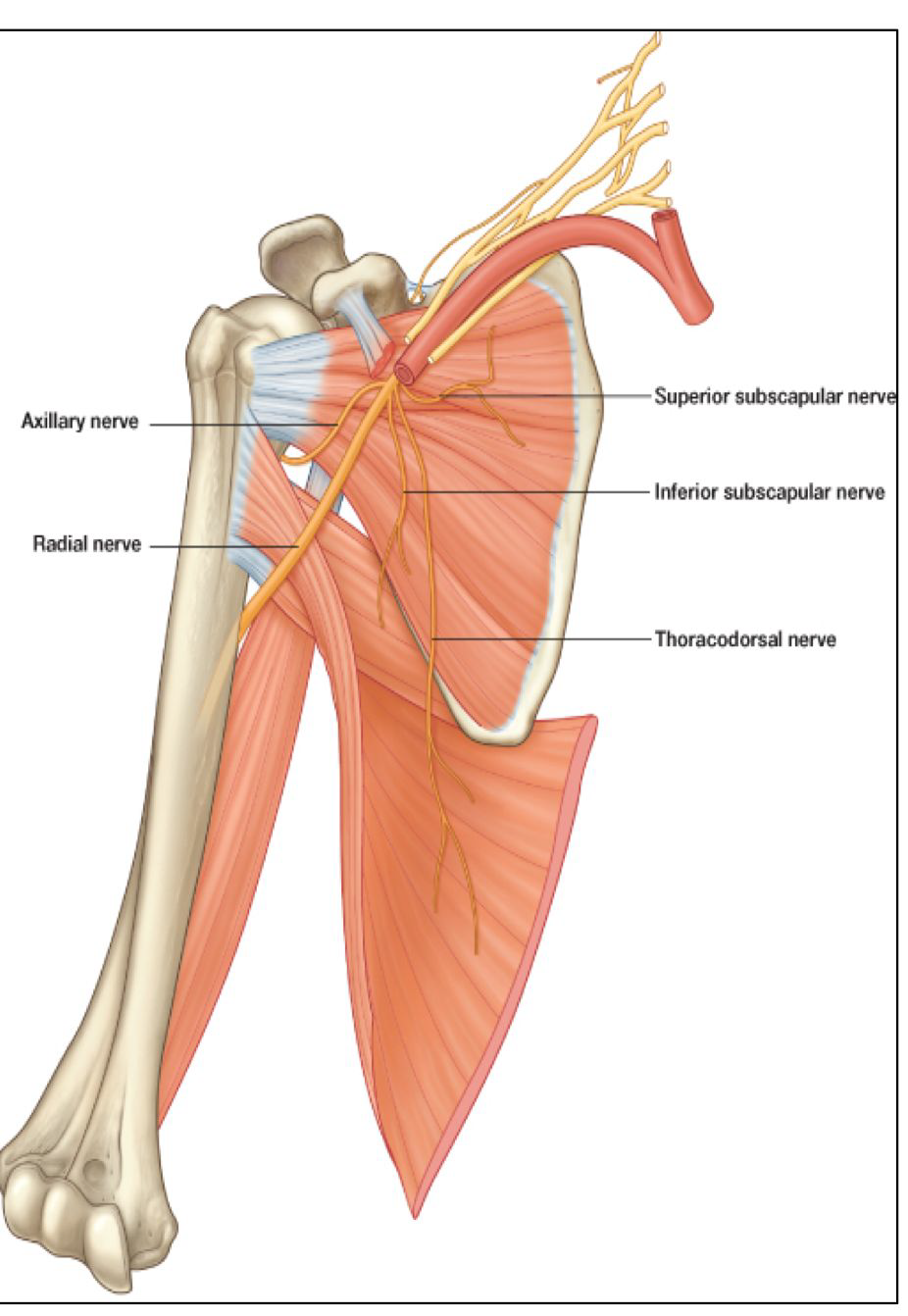 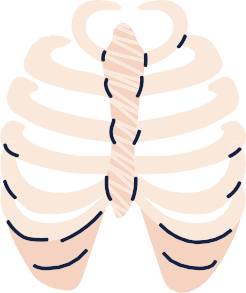 Radial Nerve
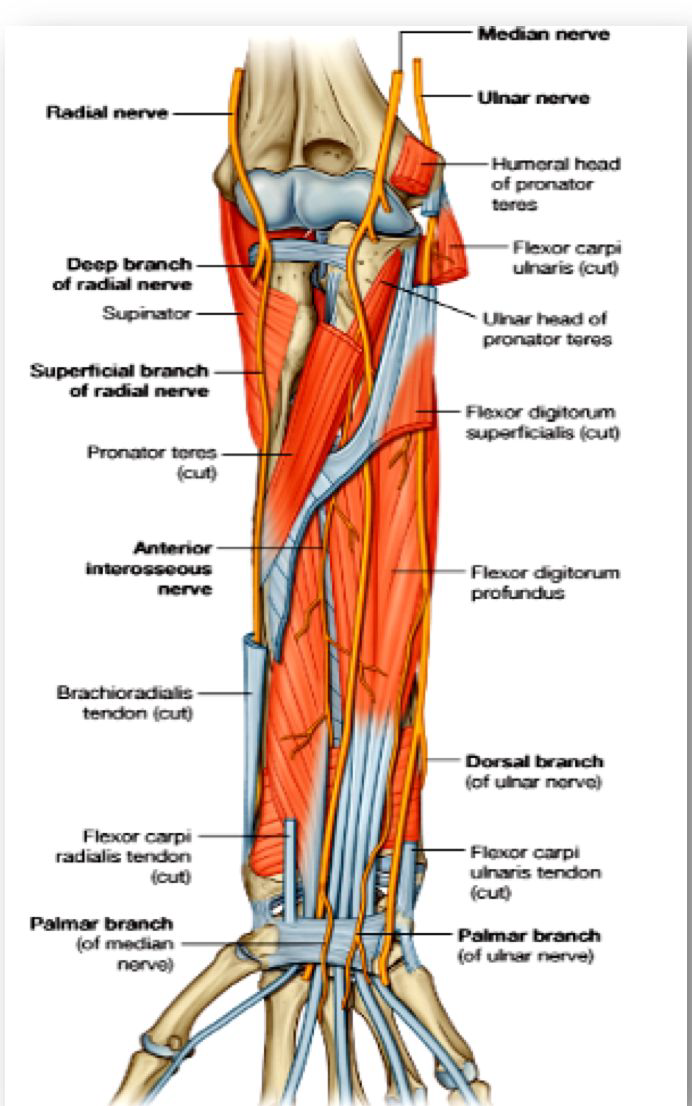 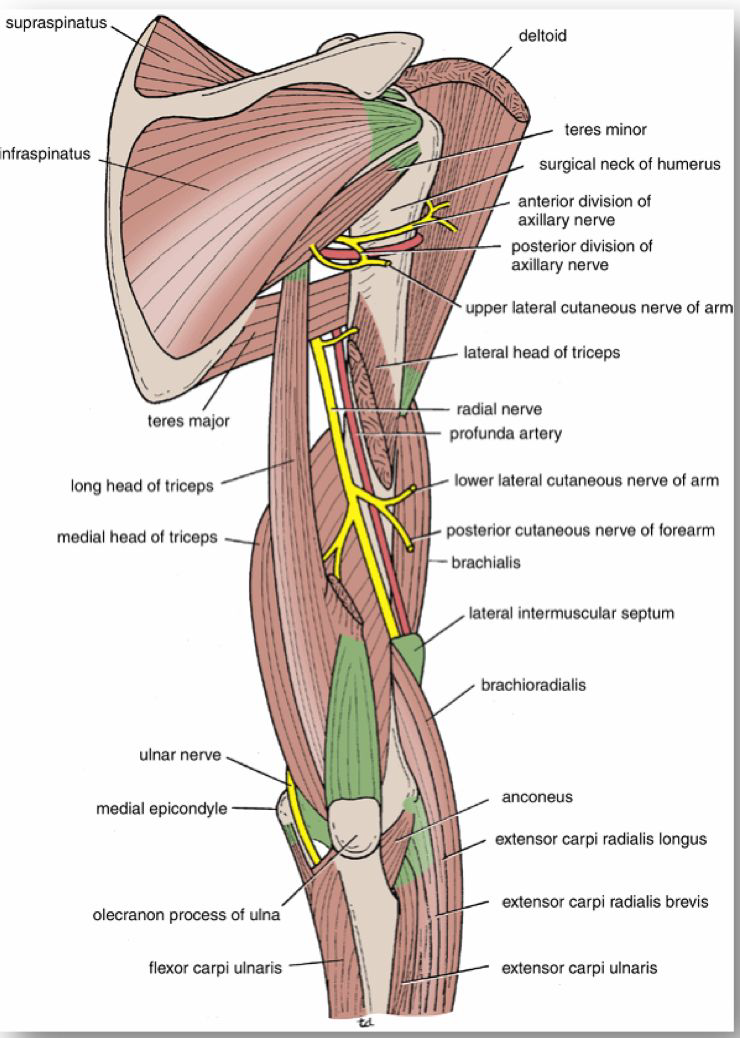 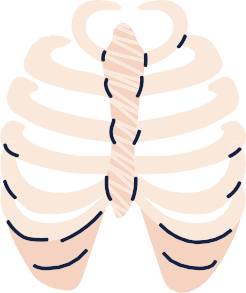 Radial Nerve
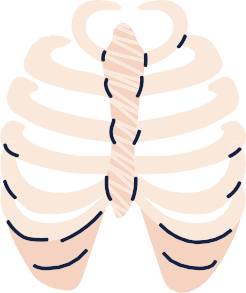 Radial Nerve
Pictures for The Previous Slide
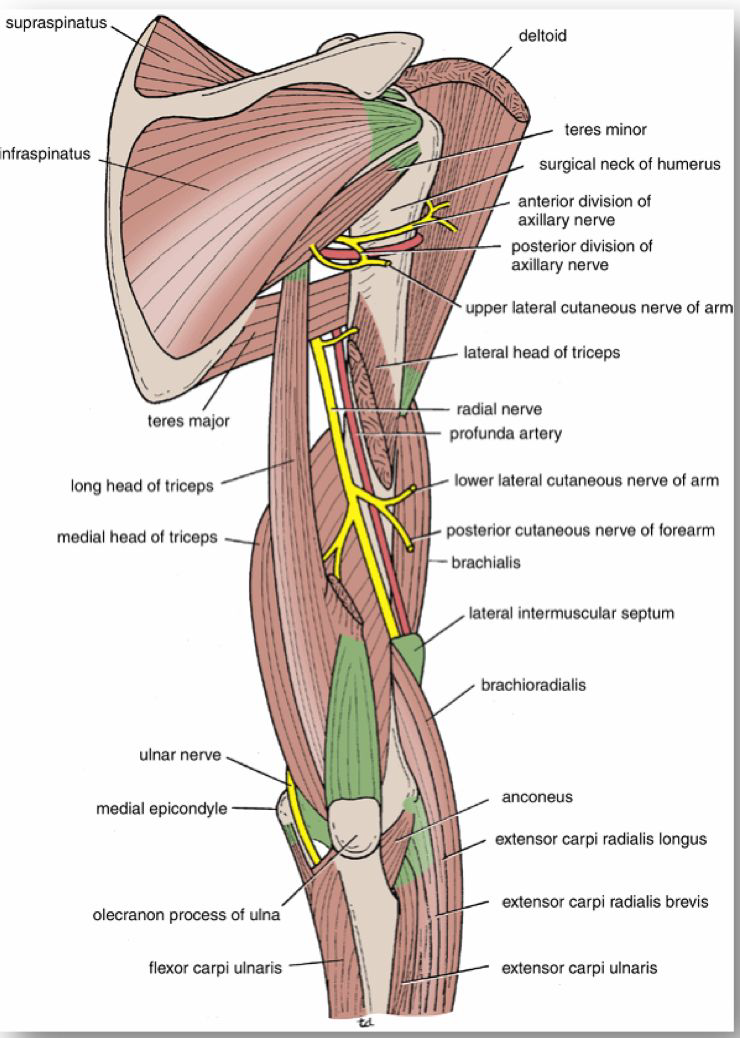 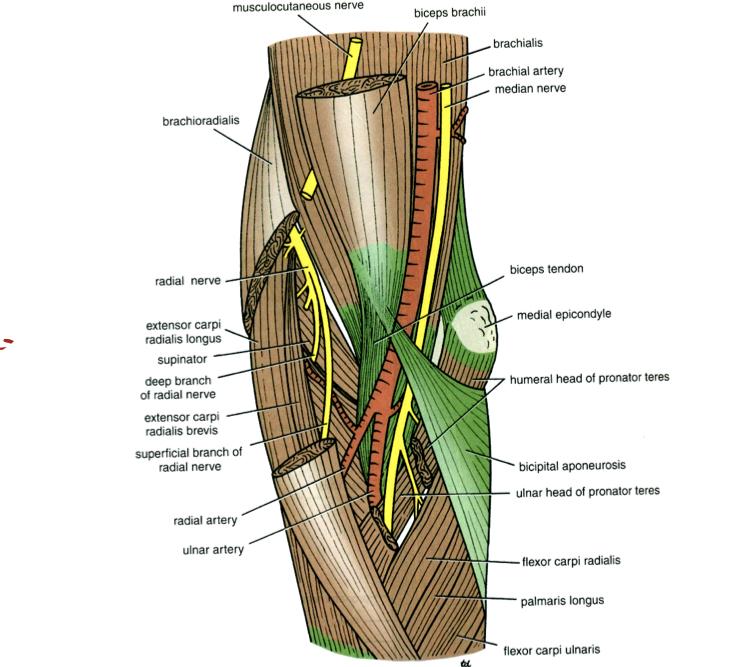 Radial Nerve
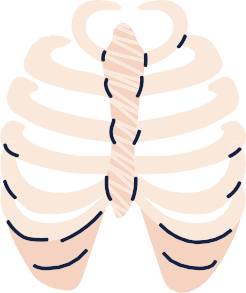 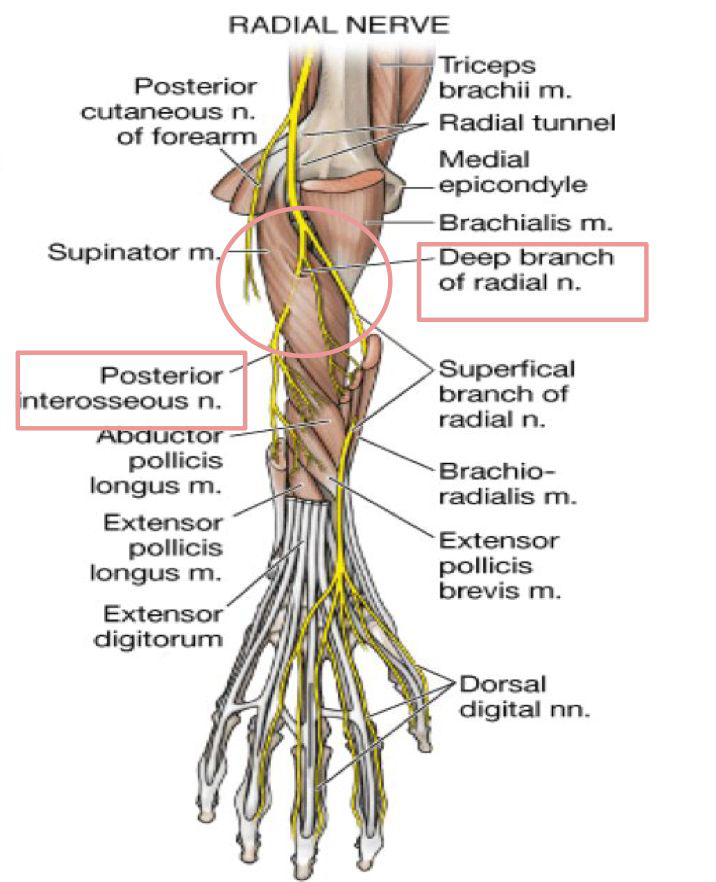 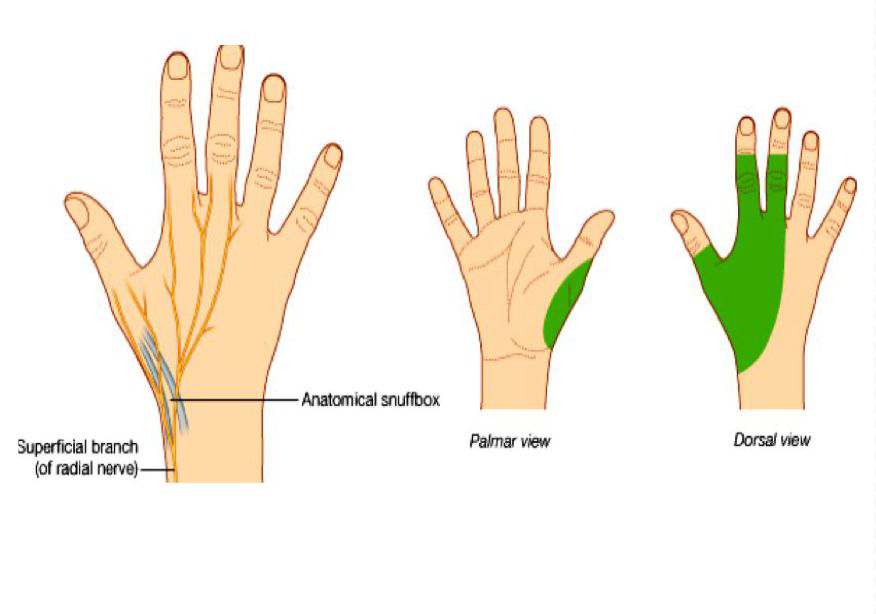 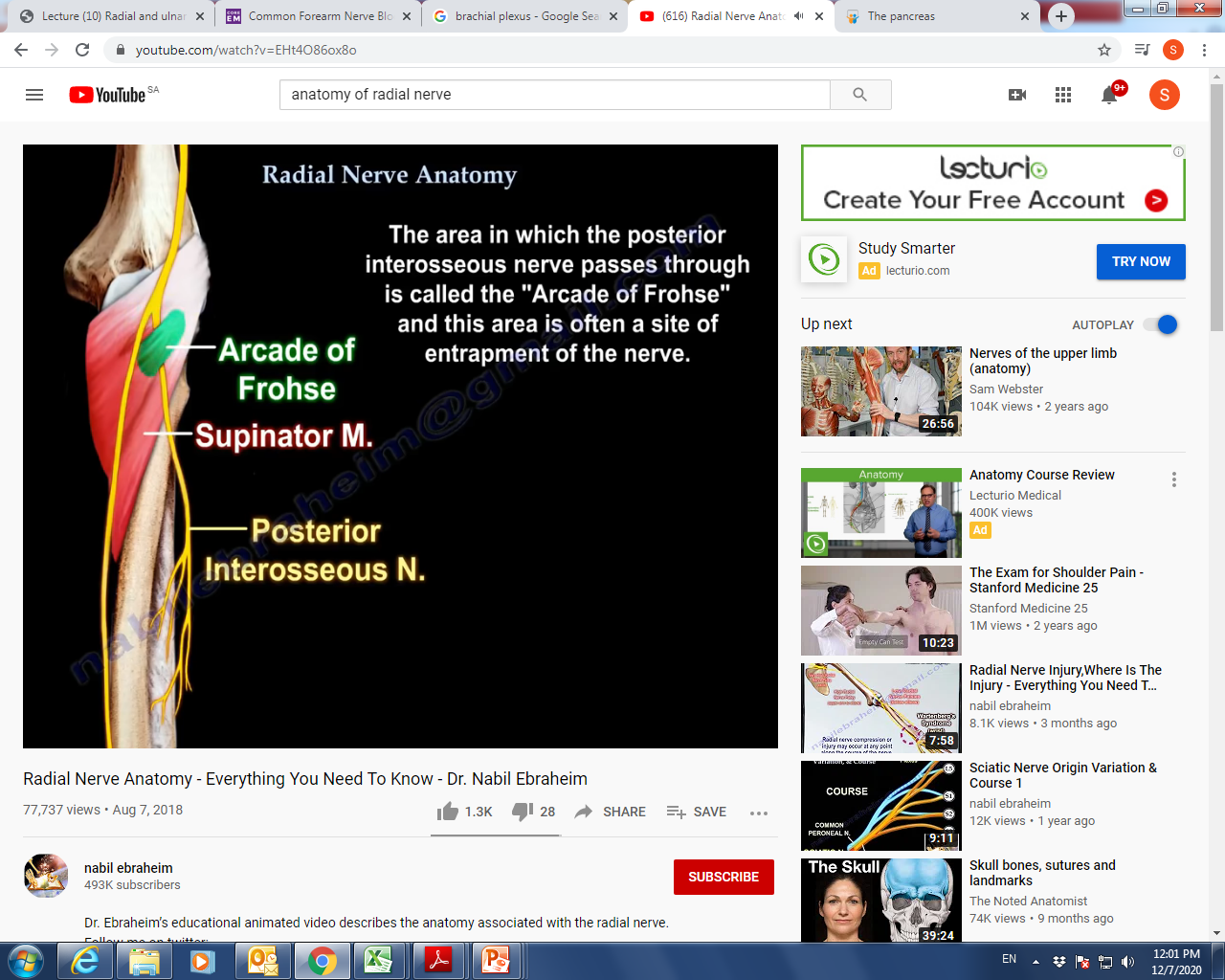 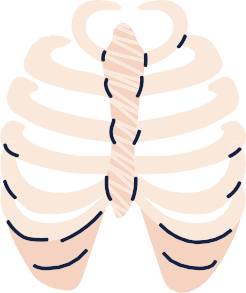 Radial Nerve
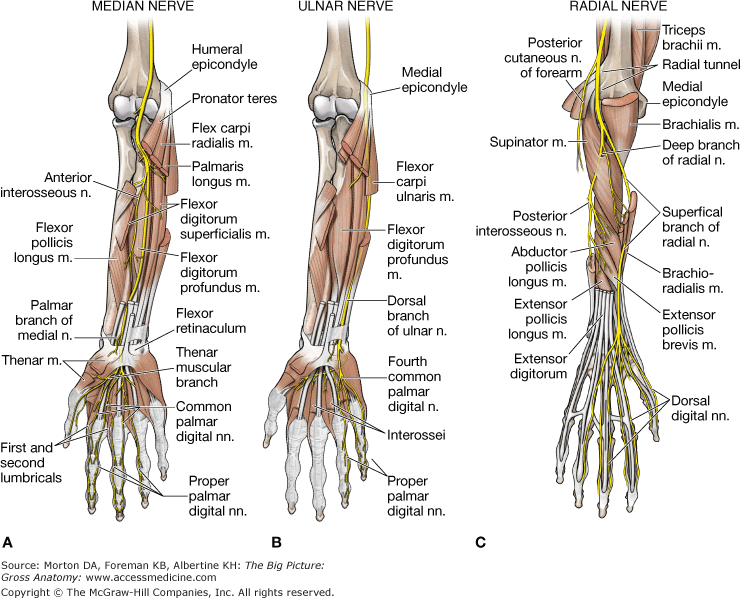 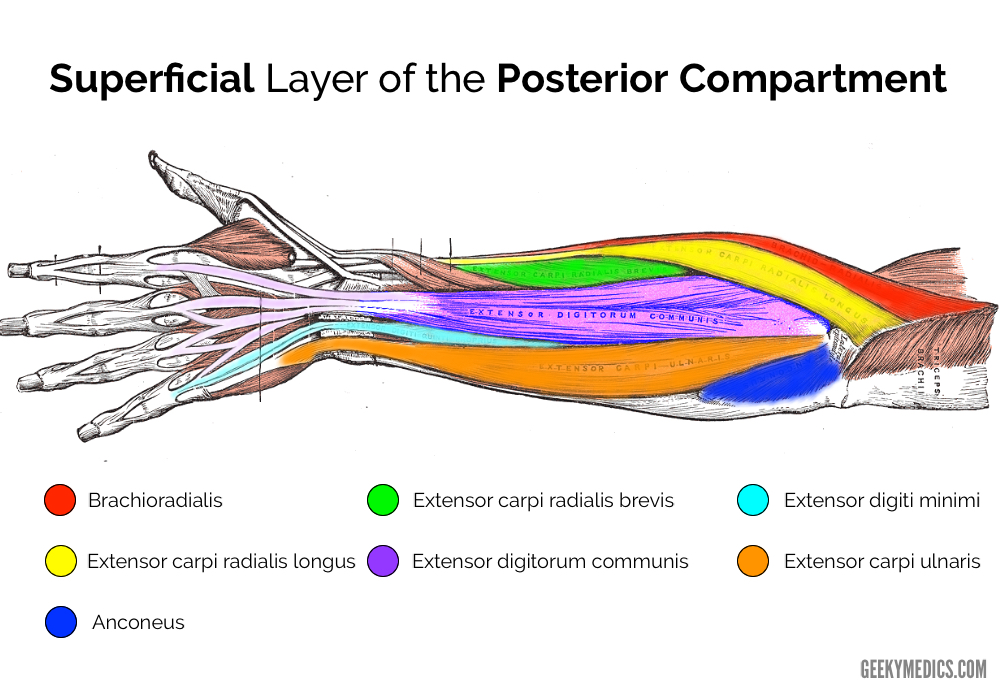 Summary of Radial Nerve
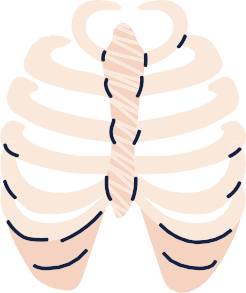 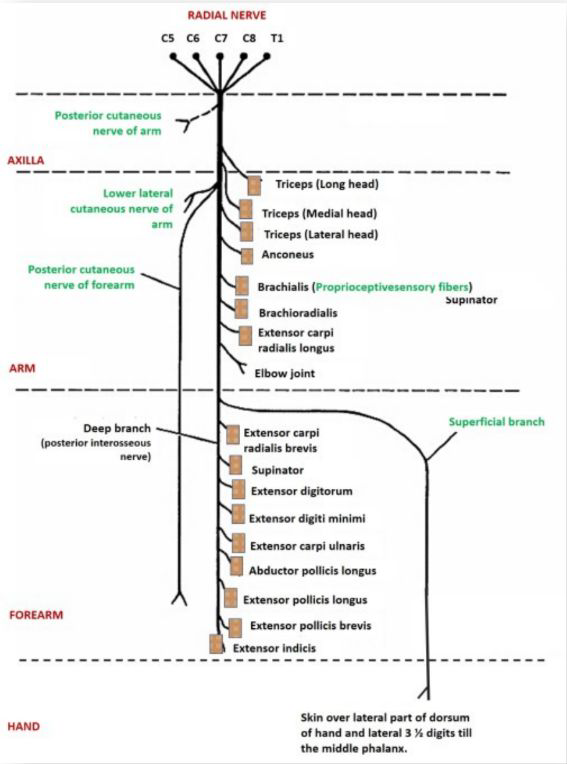 الأخضر
 cutaneous
Girls Slides Only
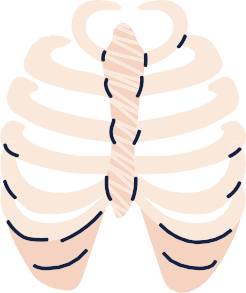 Applied Anatomy: Injury of Radial Nerve
Radial nerve compression or injury may occur at any point along 
     the course of the nerve. 

Very high radial nerve palsy (in the axilla):
A dislocation at the shoulder joint, or a fracture of the proximal
     humerus and rarely excessive nerve compression at the axilla.
All motor and sensory function below the axilla will be affected.

Motor functions:
Loss of function of triceps and loss of elbow extension.
The patient is unable to extend at the forearm, wrist and 
        fingers.
Patient will experience wrist drop due to loss of function of 
  forearm extensors.

Sensory functions: “all four cutaneous branches of the radial nerve are affected”
Loss of sensation over the lateral and posterior arm.
Posterior forearm.
Dorsal surface of the lateral three and a half digits.
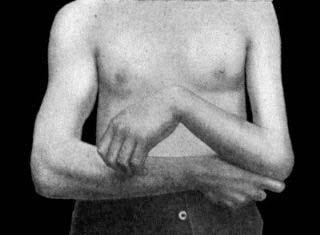 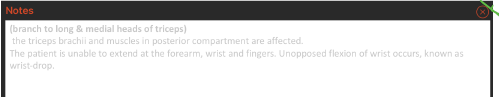 notes of girls doctor
Girls Slides Only
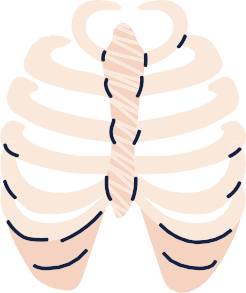 Applied Anatomy: Injury of Radial Nerve
another name spiral groove
B.  High radial nerve palsy (In the Radial Groove) :
   The radial nerve is tightly bound within the spiral groove of the  humerus. Thus, it is most susceptible to damage with a fracture of  the humeral shaft.
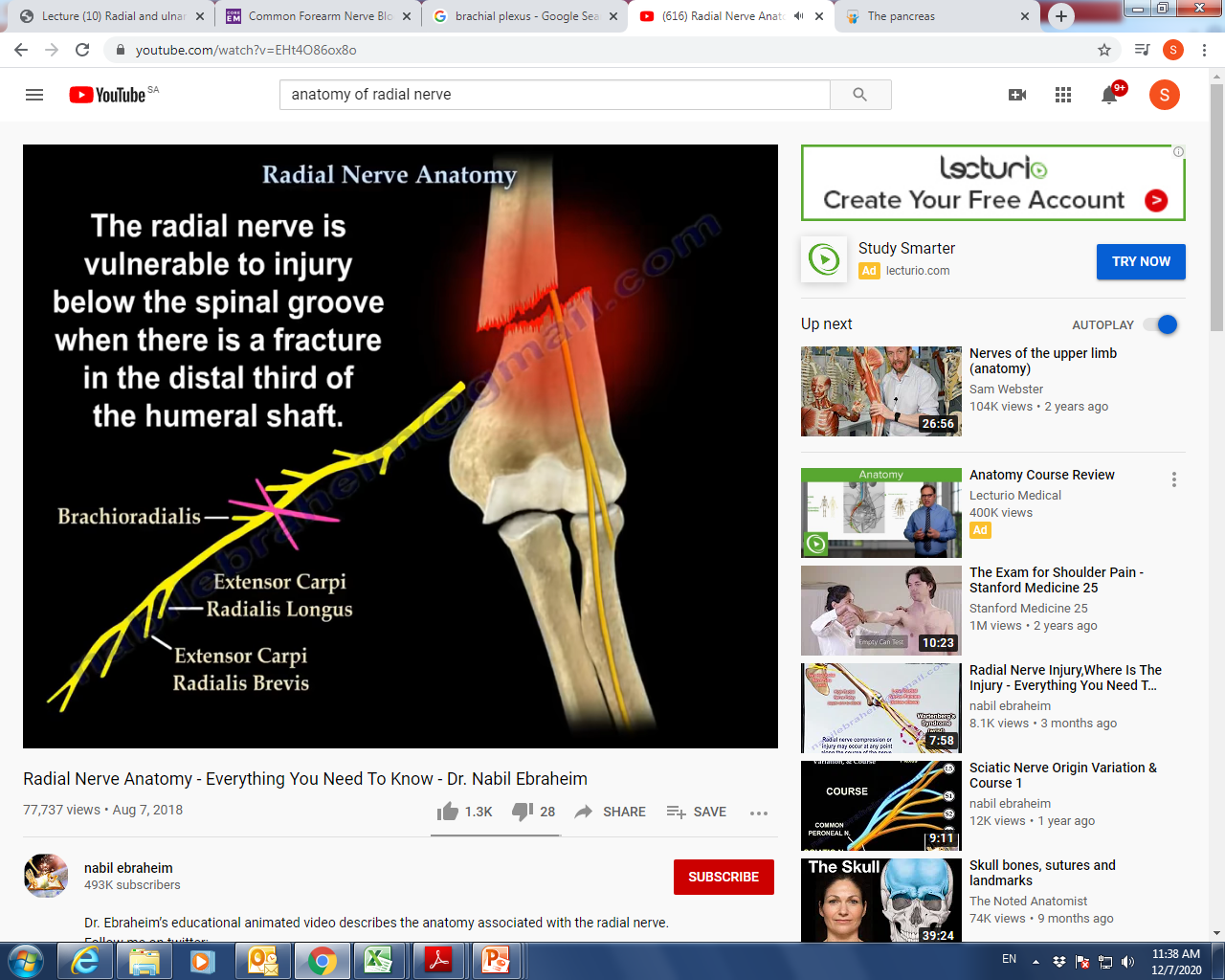 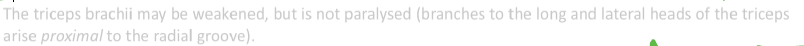 doc notes
Motor functions: 
The triceps brachii may be weakened, but is not paralysed.   ?
Muscles of the posterior forearm are affected. The patient is unable to extend at the wrist and fingers. Patient will experience wrist drop due to loss of function of forearm extensors.
                                                                                                                                                                 doc notes

Sensory functions:
The superficial branch of the radial nerve will be damaged, 
     resulting in sensory loss to the dorsal surface of the lateral 
     three and half digits.
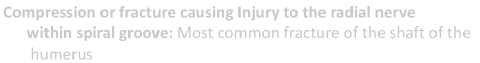 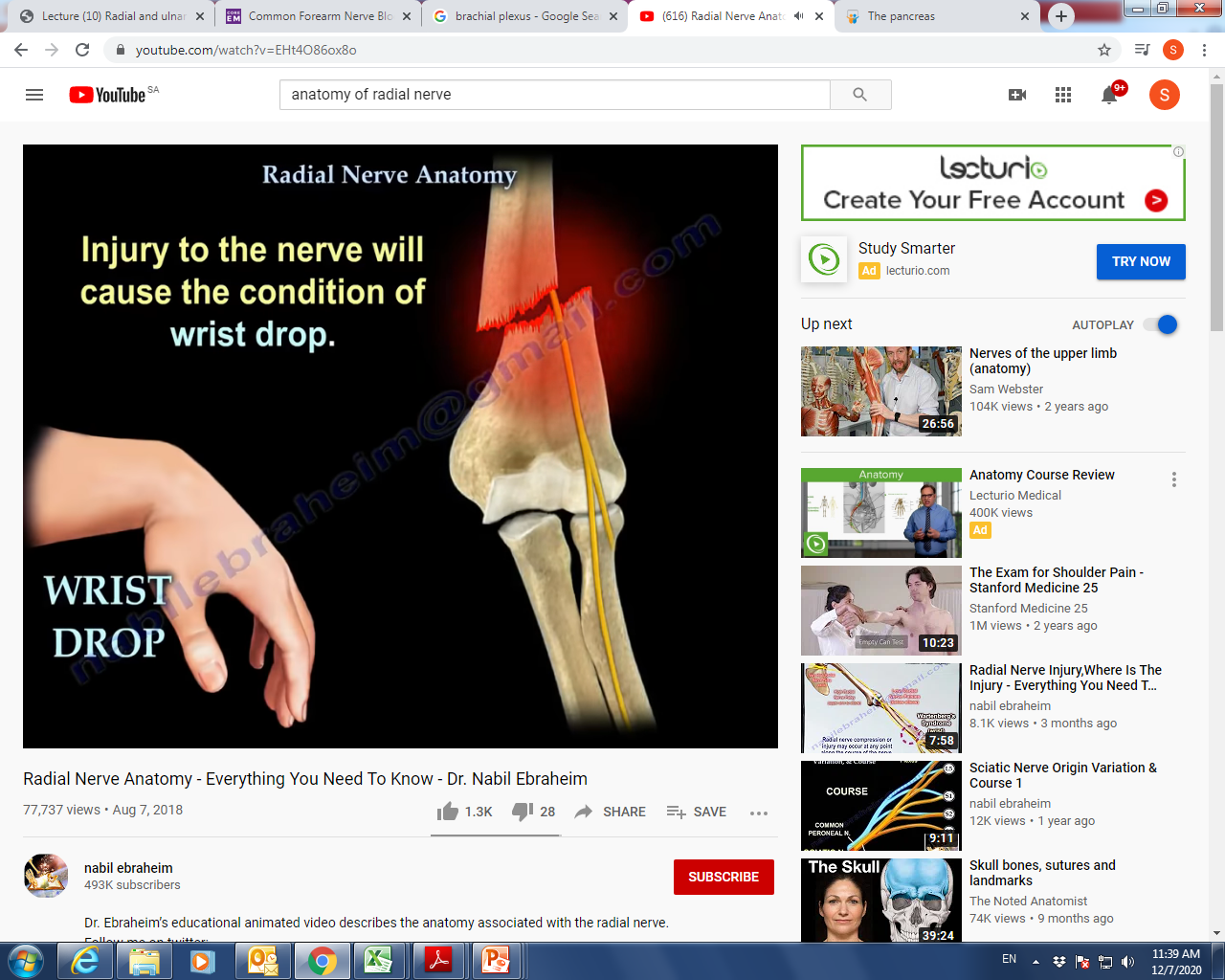 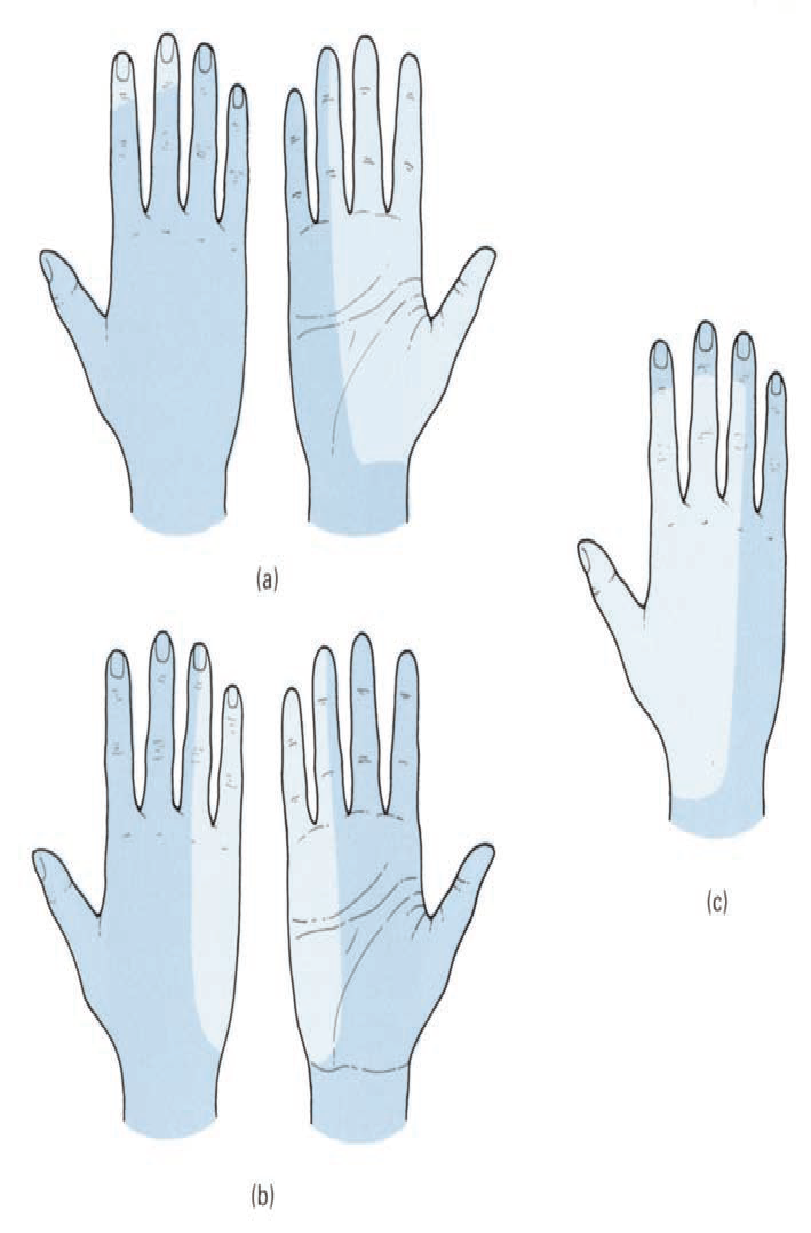 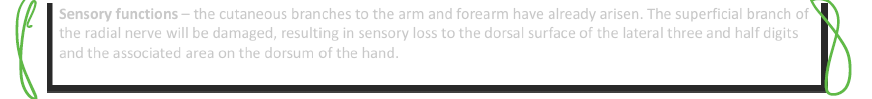 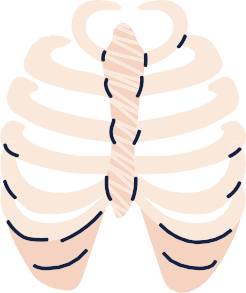 Applied Anatomy: Injury of Radial Nerve
- Transient paralysis: (Temporary)(Causes of compression or injury to the radial nerve at axilla)

1. Improper use of crutch (pressing the nerve in the axilla).
      “CRUCH PALSY*

2. Saturday night palsy (draping the arm over the chair in a state of diminished consciousness).

                                                Characteristic:

Wrist dropping:
Inability to extend WRIST and
metacarpophalangeal joint. All muscle
and skin supplied by radial nerve will be
affected
Sensory loss –MINIMAL – WHY??
Overlapping by the median and
ulnar nerves.
In The Spiral (Radial)
Groove (In The Arm):
-Most common-Fracture of the shaft of the humerus. 



                                         Characteristic:

-Wrist dropping

-can extend the elbow

-No extension of wrist and 
metacarpophalangeal
 joint (finger).
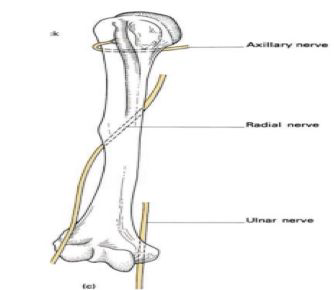 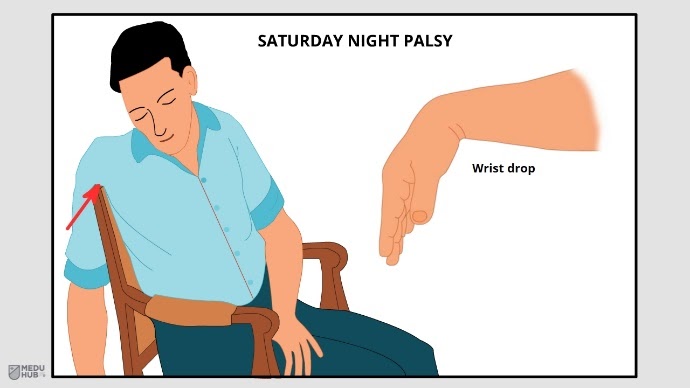 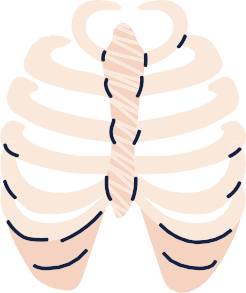 Applied Anatomy: Injury of Radial Nerve
Injuries of Deep Branch of the Radial Nerve in forearm (posterior interosseous):
-Deep radial nerve is motor.
Causes:
- Fractures of the proximal 
end of the radius.

- During dislocation of 
the radial head
(posterior dislocation of the radius)
Characteristic :
-Majority of the muscles in posterior forearm are affected The patient will experience weakness of finger extension.

-No wrist Drop, WHY?
The nerve supply to the supinator and the extensor carpi radialis longus will be undamaged, and because the latter muscle is powerful, it will keep the wrist joint extended.
                                     No wrist drop

-Sensory loss
– Nothing Overlapping by the median and ulnar nerves
Injuries of Superficial Branch of the Radial Nerve in forearm: -Superficial radial nerve is sensory.
Team 438: Injury like a stab wound,
results in a variable small area of
anesthesia over the dorsum of the
hand and lateral three and half fingers
up to the base of their distal
phalanges. (or distal interphalangeal
joint).
- Sensory loss is minimal caused by Overlapping by the median and ulnar nerves.
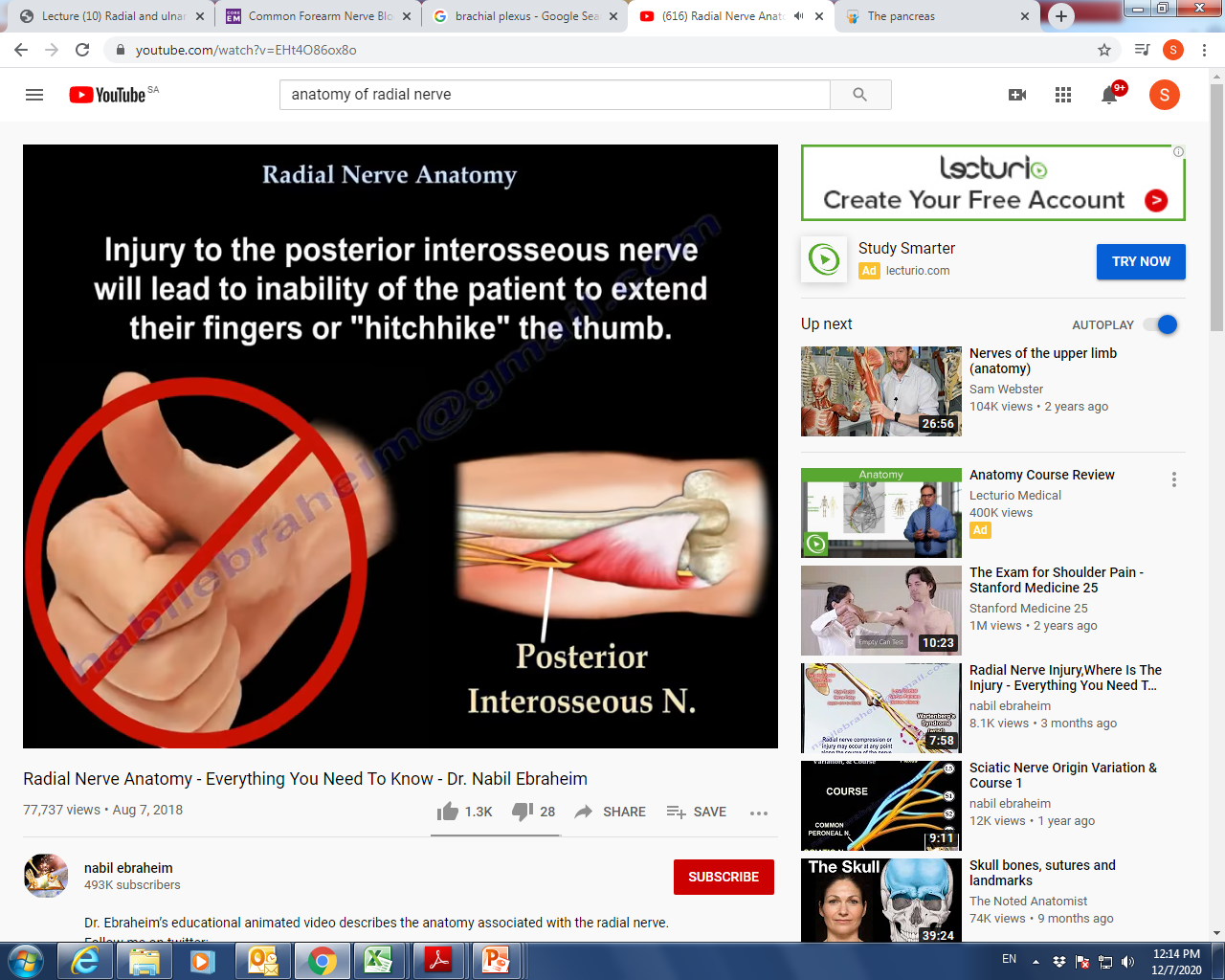 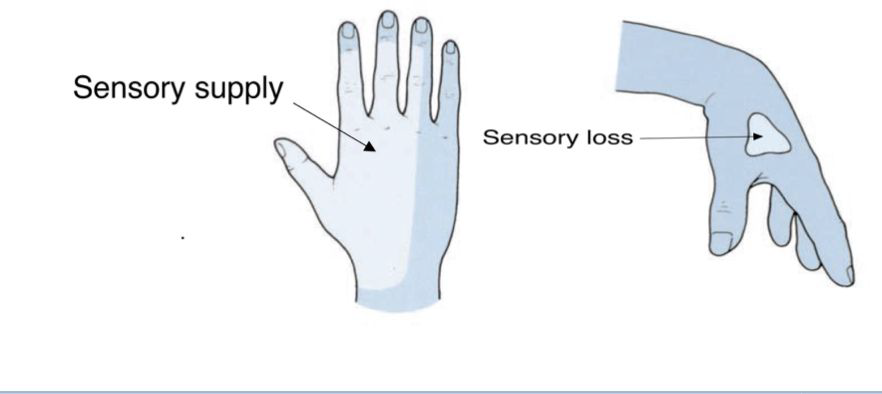 Ulnar Nerve
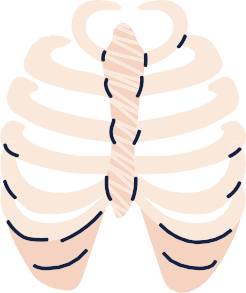 Originates from the C8-T1 nerve roots which form the medial cord of the brachial plexus. 
- Begins in the axilla 
- Continuation of the medial cord

Supplies:
 - Some flexors muscles on ulnar side of the forearm (FCU + ½ FDP).
 - Most of the intrinsic muscles of the hand. - Skin of the ulnar one a half digits
most important nerve in the upper limb because it supply a lot of muscles.
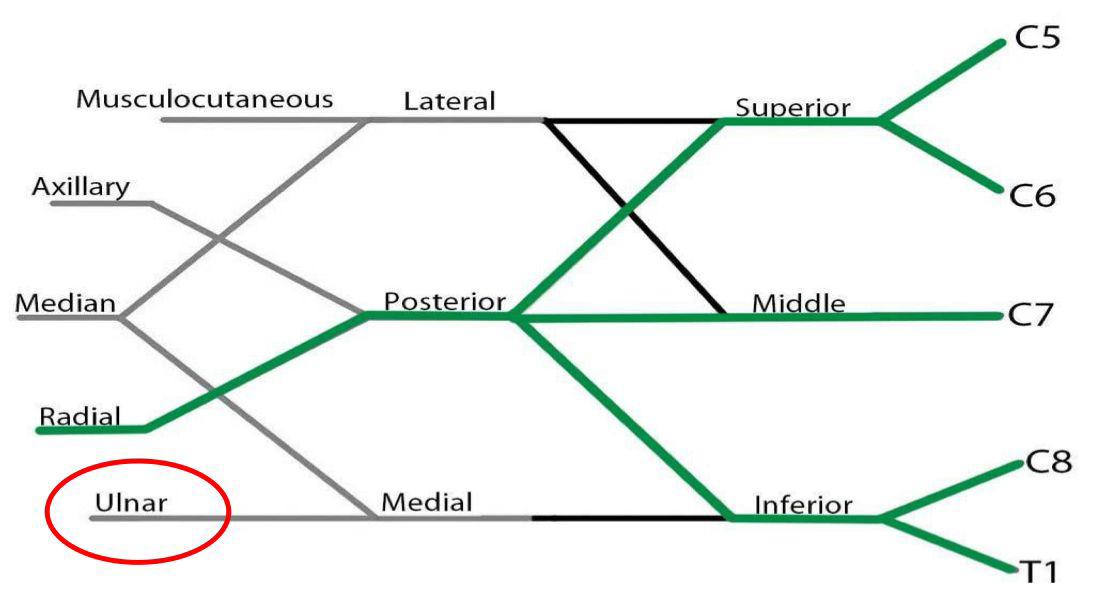 الدكتور  عطانا معلومة بشكل عام       عشان نعرف وش اللي ميديال  ووش اللي لاتيرال سواء نيرف ولا ارتري
اللي ينقسم  اول يكون لاتيرال
Ulnar Nerve
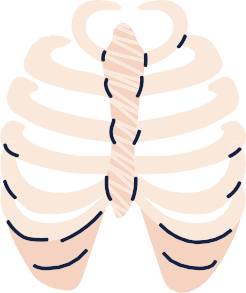 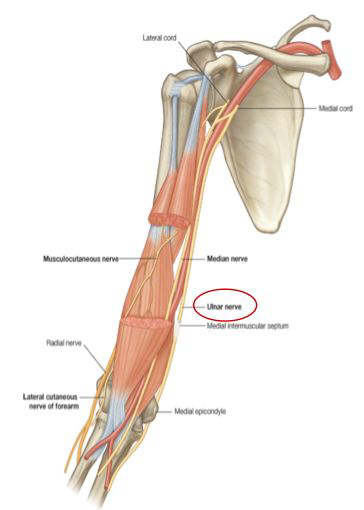 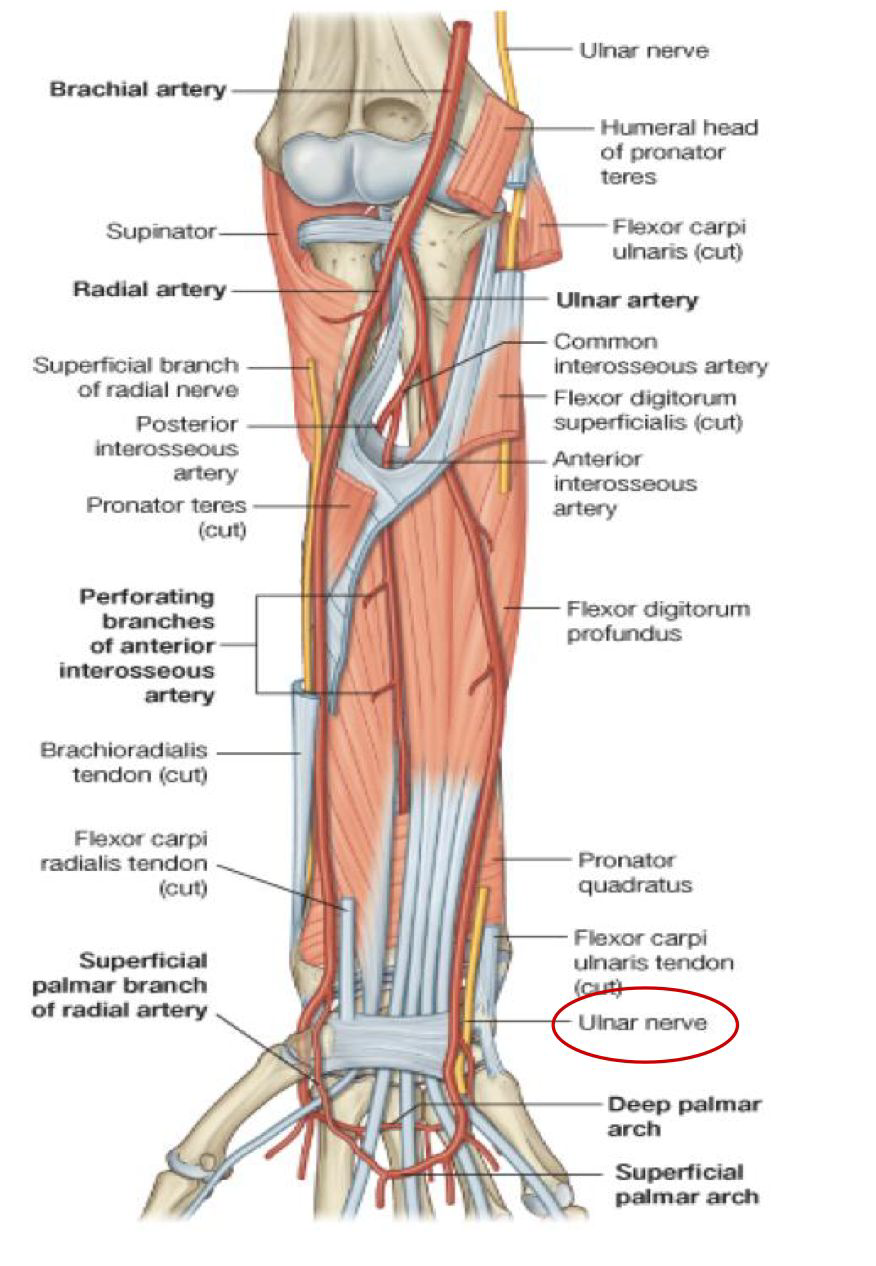 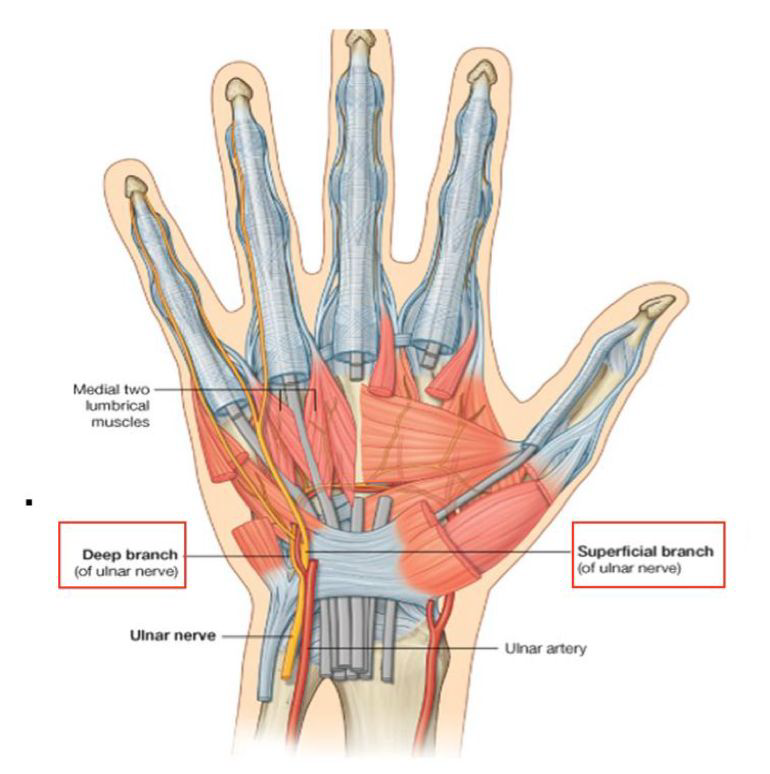 Ulnar Nerve Branches
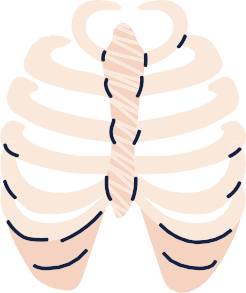 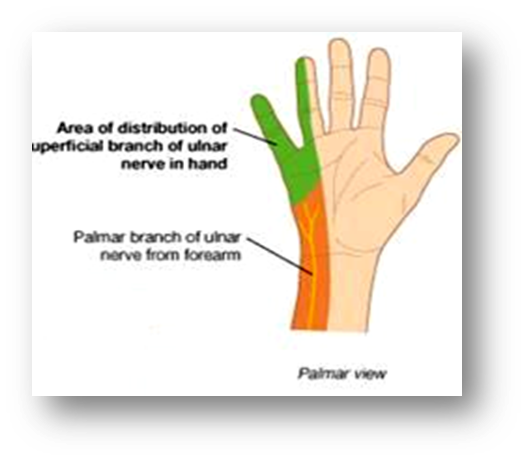 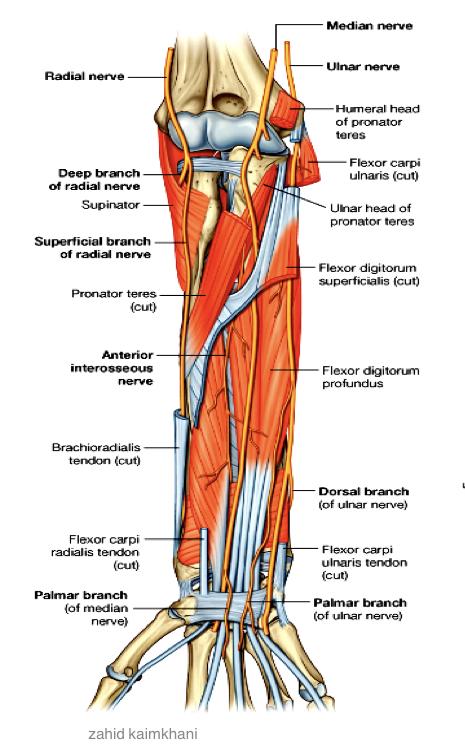 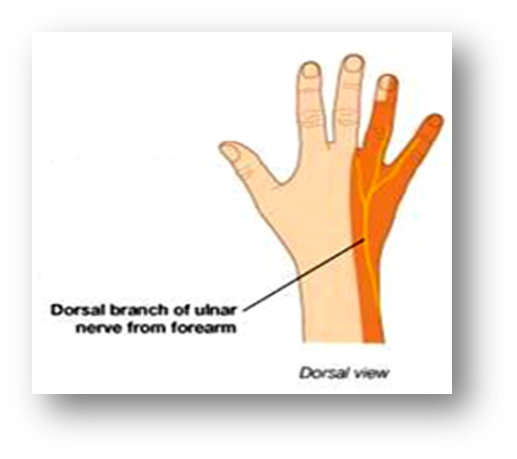 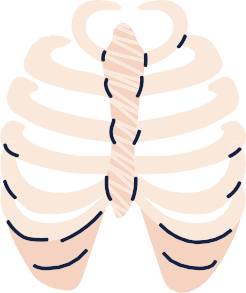 Ulnar Nerve Branches of Wrist
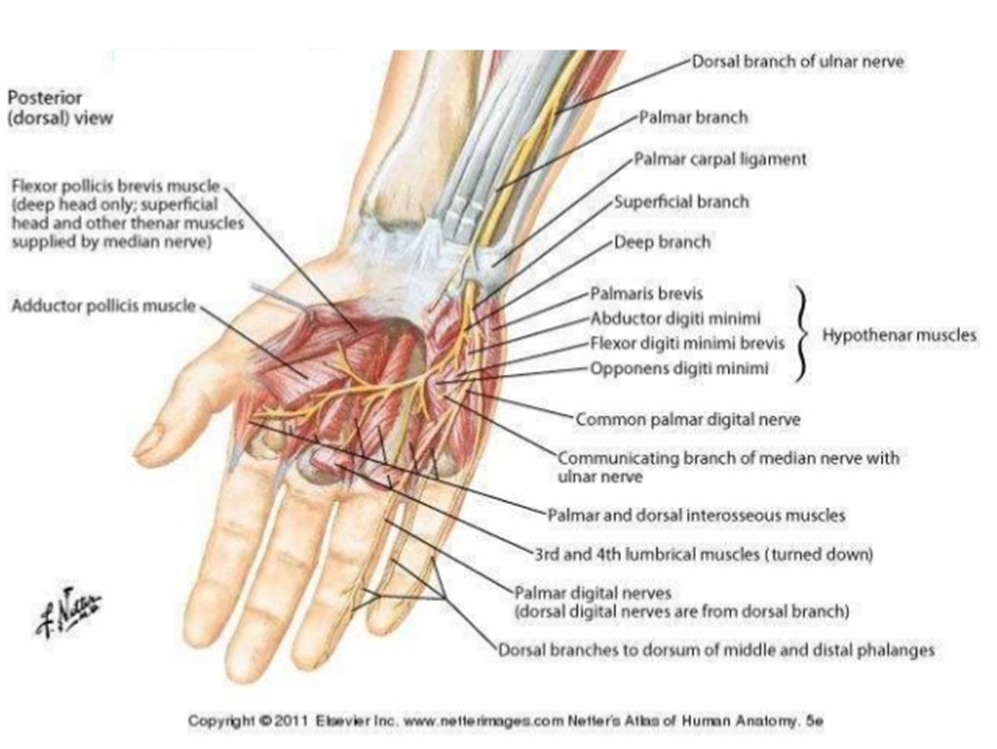 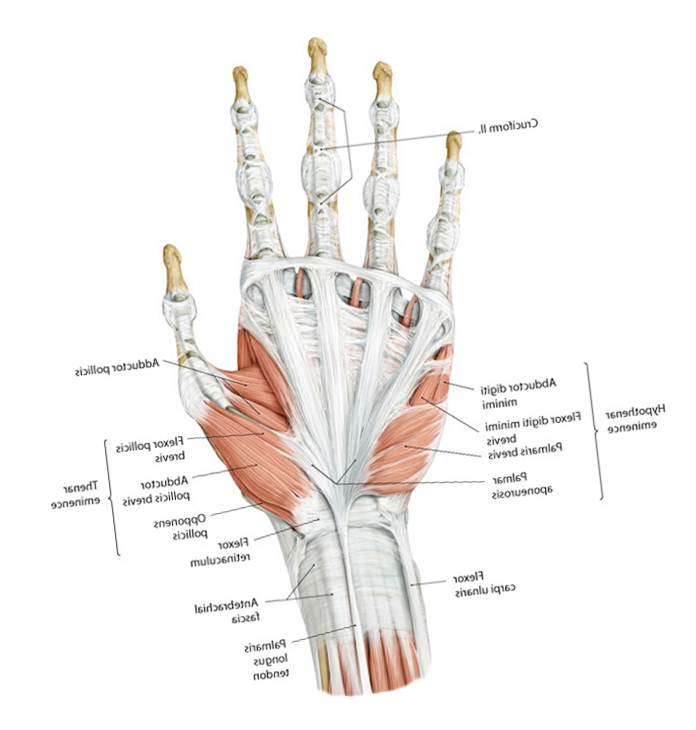 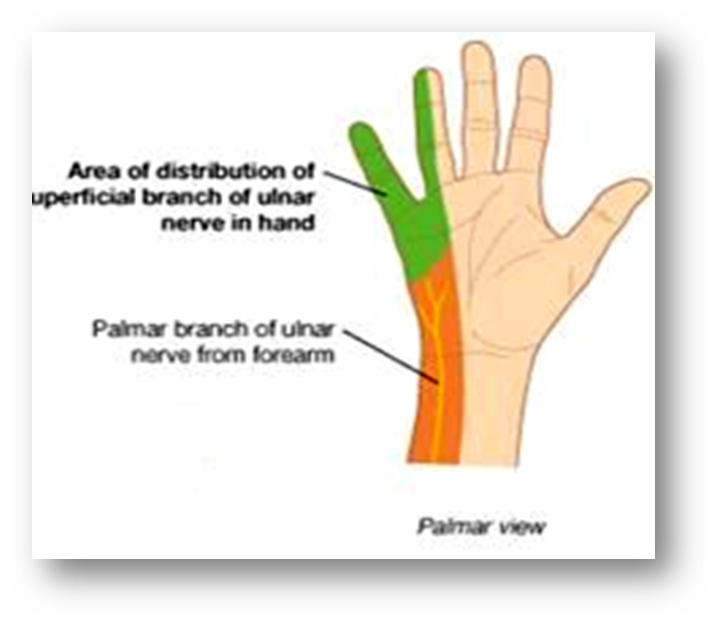 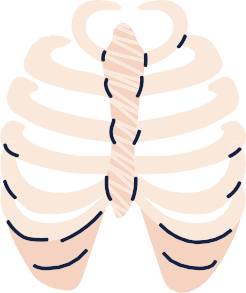 Summary of Ulnar Nerve
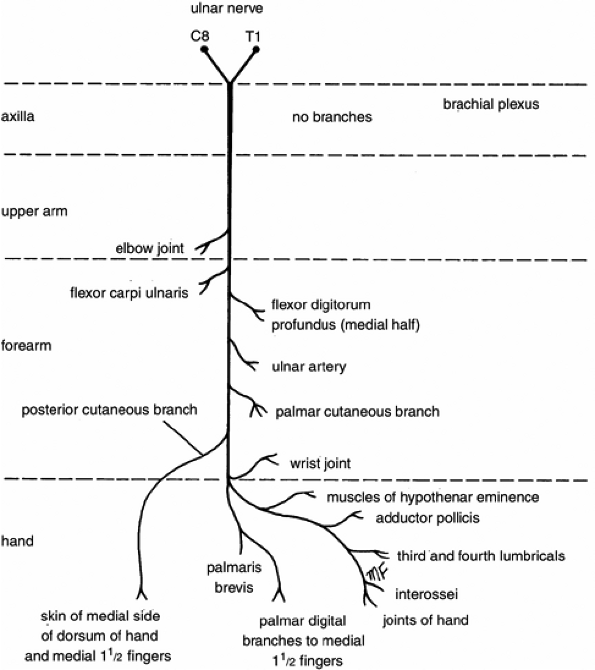 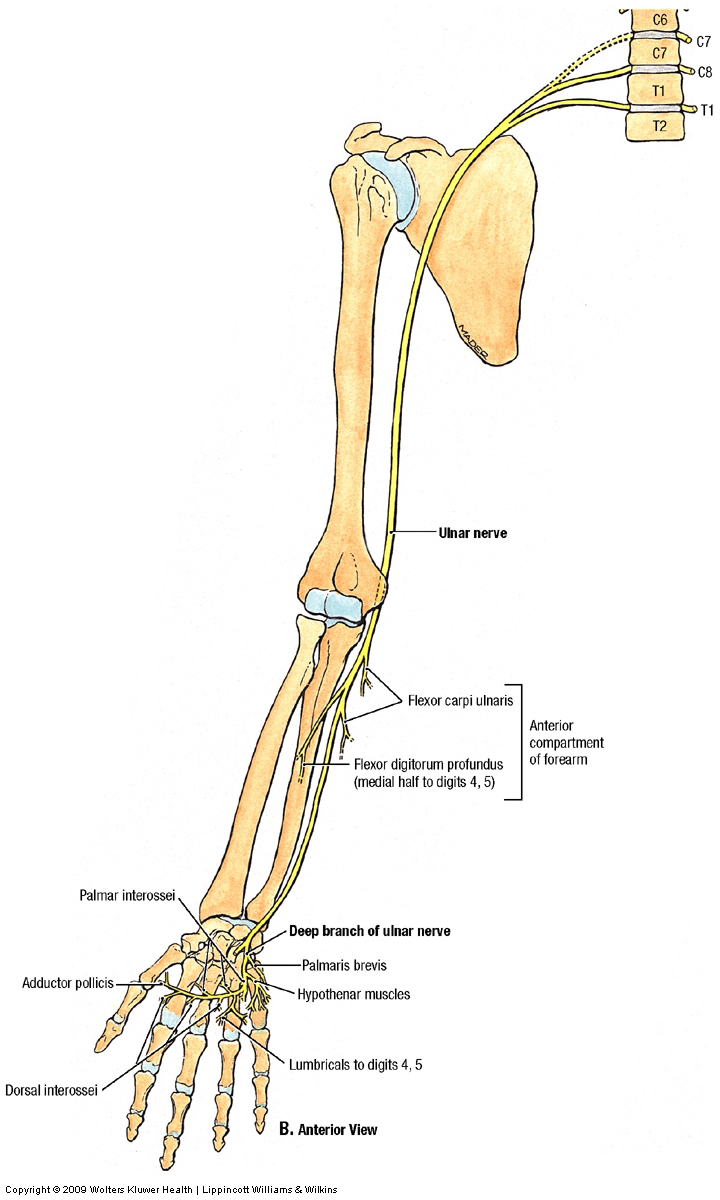 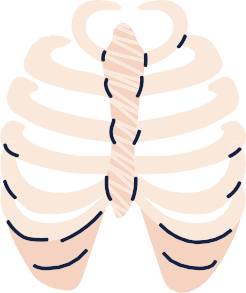 Applied Anatomy: Injury of Ulnar Nerve
● Most commonly injured:
1. Behind elbow
2. At wrist

● The classical sign of a low lesion “CLAW HAND”

➢ Hyperextension of the MCP (metacarpophalangeal) joints of ring and little fingers

➢ Flexion of the IP joints

Reason of Claw Hand:
➢ Paralysis of interossei & lumbricals (loss of function).
➢ Unopposed actions of extensors & FDP
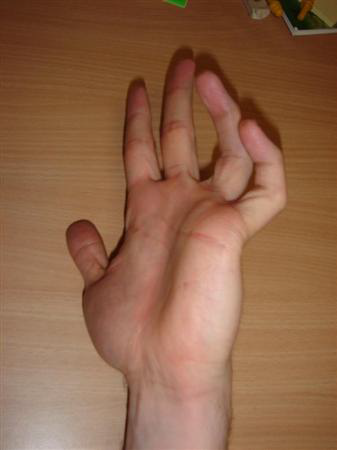 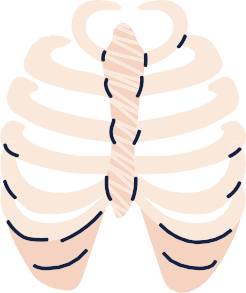 Applied Anatomy: Injury of Ulnar Nerve
behind the elbow

1- Atrophy of Ulnar side of forearm.
2- Flexion of the wrist With abduction.
3- Wasting of Hypothenar Eminence.
4- Claw hand.
At wrist Nerve

- Claw hand
- Wasting of hypothenar
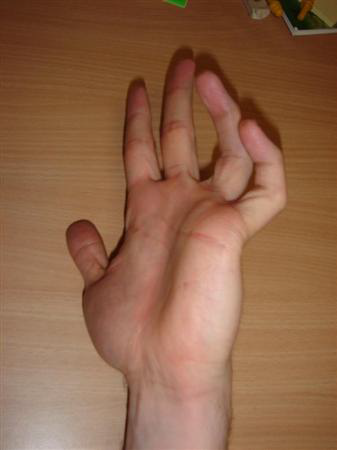 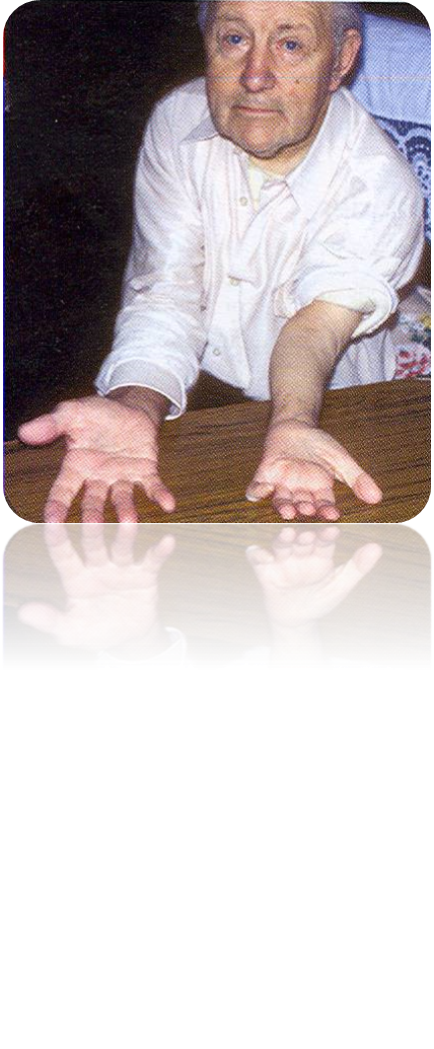 Boys Slides Only
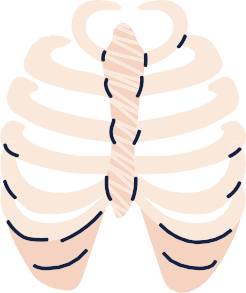 SUMMARY
The ulnar nerve is continuation of the medial cord which supplies some flexors muscles on ulnar side of the forearm, most of the intrinsic muscles of the hand and skin of the ulnar one and a half digits. It is most commonly injured behind the elbow followed by at the wrist. The classical sign of a low lesion “CLAW HAND”.


The radial nerve is one of the five branches of the Posterior cord and also the largest branch of the brachial plexus. It is the nerve of the extensor compartment the arm & the forearm. In the spiral groove, the nerve lies directly in contact with the shaft of the humerus (a Dangerous Position). Most commonly injured in fracture of the shaft of the humerus. The characteristic lesion is “WRIST DROP”.
MCQs:
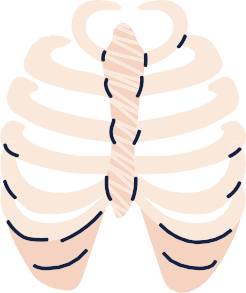 Q1
The radial nerve enters the upper limb between ?
How many branches of the radial nerve are there in the ARM ?
The radial nerve begins in the ?
The long and medial heads of triceps
A
D
B
C
Heads of biceps
sd   The long and lateral
     heads of triceps
e      Lateral and medial 
      heads of triceps
4
1
9
2
Posterior side of the 
     shoulder
Axilla
Spiral groove
Lateral Intermuscular
      septum
Q2
A
D
B
C
Q3
A
D
B
C
Answer Key
Q1:C

Q2:C

Q3:A
MCQs:
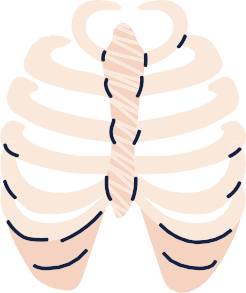 Q4
Which nerve injury causes a claw hand?
Supplies the skin over the Palmar aspect of the medial 1+ 1⁄2 fingers :
Most commonly injured part of ulnar nerve :
A
D
B
C
Ulnar nerve
Median nerve
Radial nerve
Brachial nerve
Ulnar nerve
Median nerve
Radial nerve
Brachial nerve
shoulder
behind the elbow
At wrist
A+B
Q5
A
D
B
C
Q6
A
D
B
C
Answer Key
4.C   
5.C   
6.D
Done by the amazing team
Team leaders:
Arwa Alghamdi
Deema Aljuribah
Razan Alnufaie
Team leaders:
Mishal Alsuwayegh
Mohammed Alghamdi
Members:
Members:
Nasser Alghaith
Saad Almogren
Azzam Abdullah Alotaibi
Hassan Ali Alabdullatif
Rayan Alotaibi
Mohammed Nasser 
Mohammed Fahad
Mohammed Majed 
Abdulkarim Salman
Saleh Aldeligan
Othman Aldraihem
Faisal Alomar
Abdullah Alturki
Othman Alabdullah
Omar Alkadhi
Abdullah Ali
Meshari Alshathri
Yazeed Alsanad
Fahd Mobaireek
Emad Almutairi
Noura Bin hammad
Najla aldhbiban
Razan alasmari
Roaa alharbi
Raghad Mohammed
Shaden albassam
Waha Almathami
Walaa AlMutawa
Yara Ameer Alalwan
Aljazi Albabtain
Atheer Alkanhal 
Arob Alasheikh
Ajwan Aljohani
Deema alqahtani
Dena Alsuhaibani
Jana Alhazmi 
Kadi aldosari
Mashael Alasmari
Thanks to Faisal Alomar for his design of the team logo
anatomyteam442@gmail.com